Ivy Tech Community CollegeAccelerating GreatnessCommission for Higher EducationOctober 9, 2010
Adults 18 – 34 Enrolled in College
3
Lumina’s Big Goal
6,454+ Graduates / Per Year
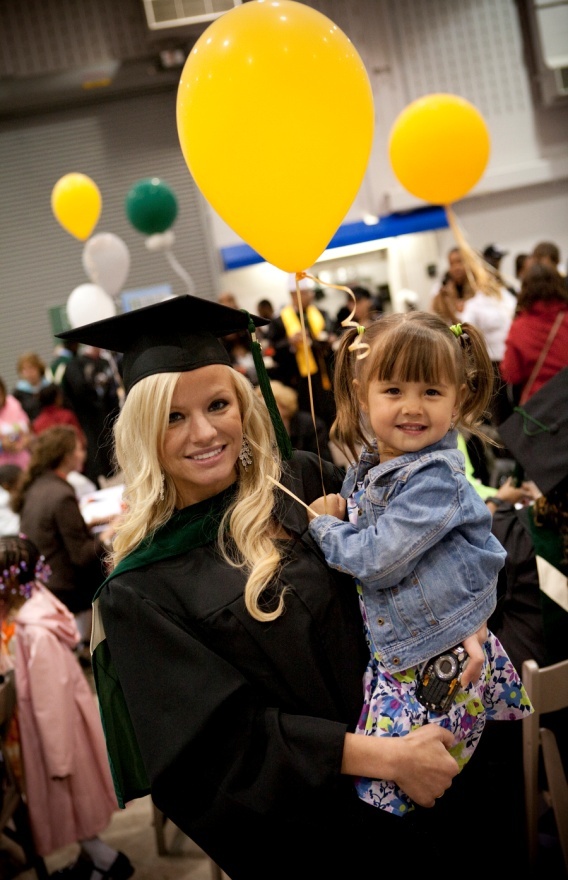 If Ivy Tech produces:

 75 percent = 4,840+
 50 percent = 3,227+

 25 percent = 1,613+
5
Complete to Compete (NGA)
Reclaim the nation’s rank as first in the world in college attainment

 Need to produce an additional 8.2 million college graduates

 Cannot be met with recent high school graduates alone

 Need to focus on improving educational attainment among adults.
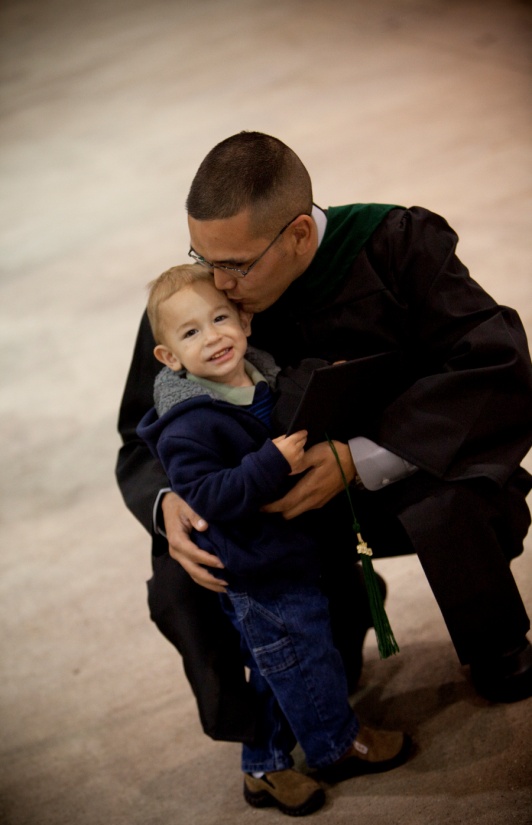 7
American Graduation Initiative
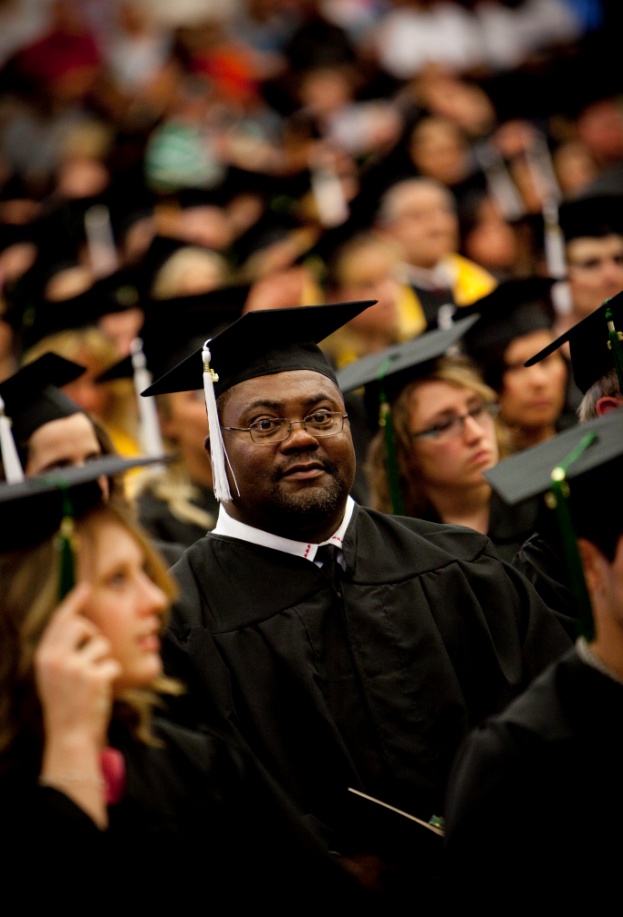 To lead the world with the highest proportion of college graduates by 2020

5 million more community college graduates
8
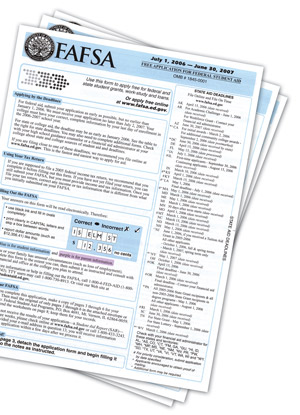 60%receive financial aid
13
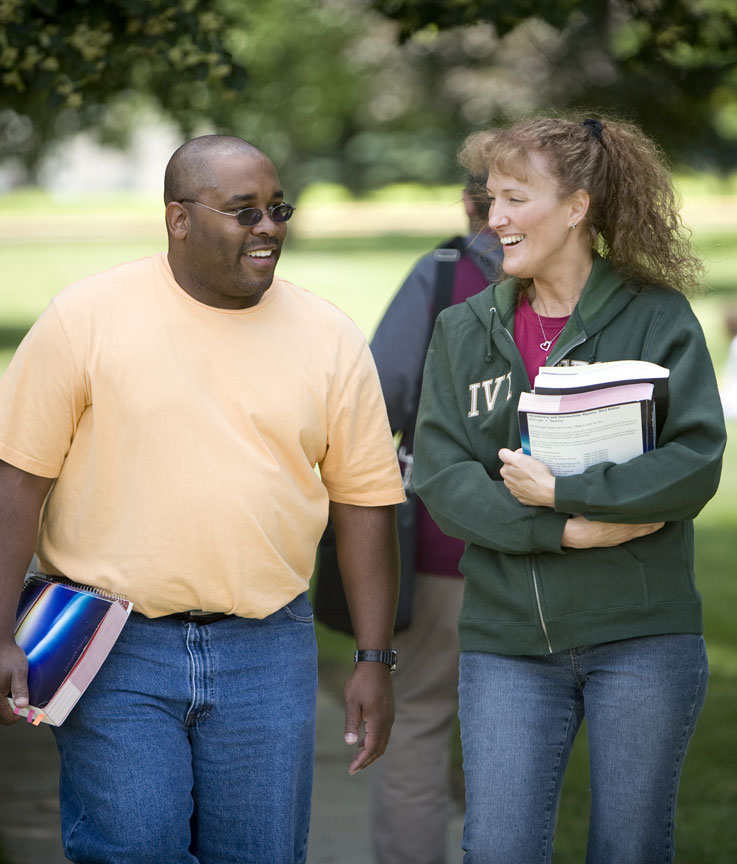 Avg. age – 27.3
10
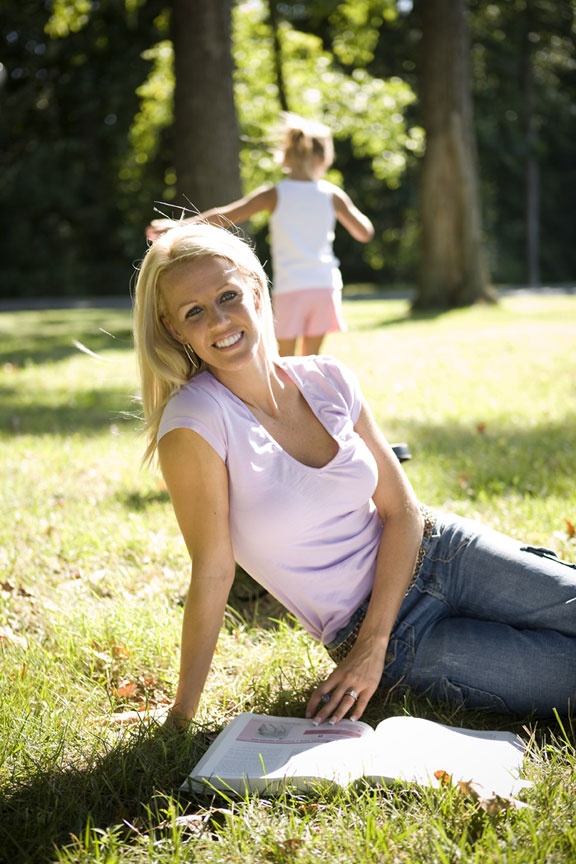 Approximately 25% are single moms
11
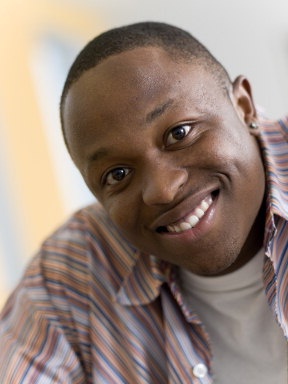 13,000 African-American students
12
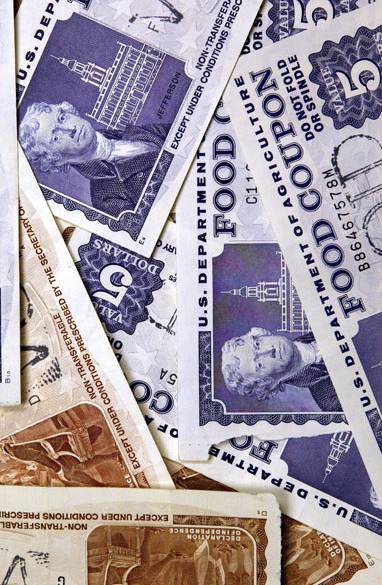 Nearly 10,000 students on food stamps
16
Measuring Success
19
Measuring Success
Graduate: 			15.4%
Grad/Transfer: 		3.2%
Transfer: 			15.8%
Still Enrolled: 		6.0%
Total: 				40.5%
20
Success Unknown = 60%
Left Ivy Tech because:
Credential
Job
Money 
Time
Family 
Aptitude
20
Accelerating Greatness
Ensure that students achieve their educational goals

Ensure that Indiana's citizens, workforce, and businesses are globally competitive

Ensure optimal quality and efficiencies statewide

Ensure an adequate and sustainable resource base
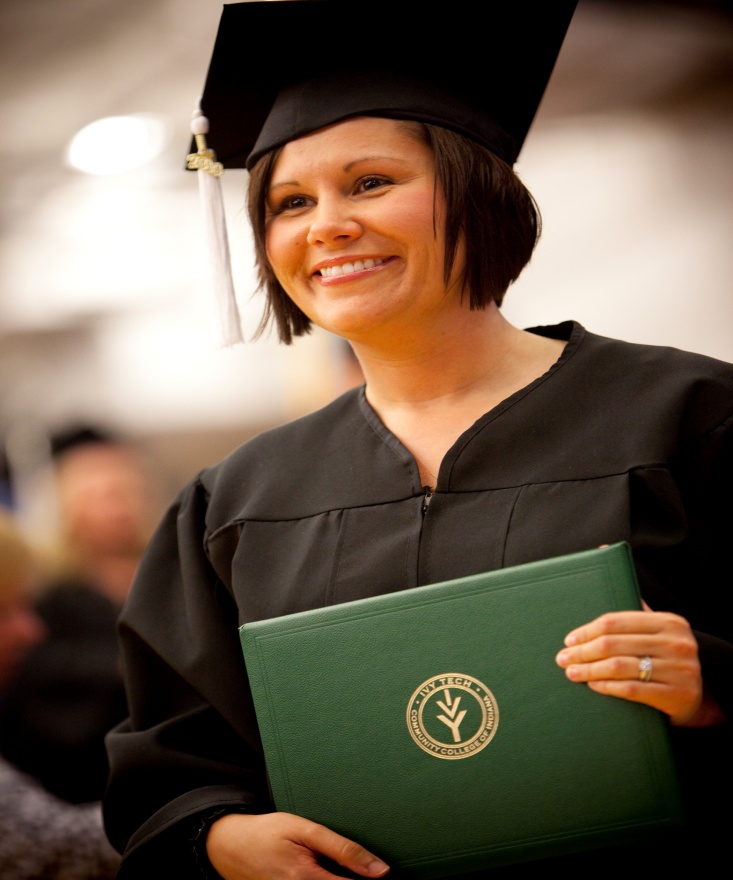 22
New Initiatives – Fall 2010
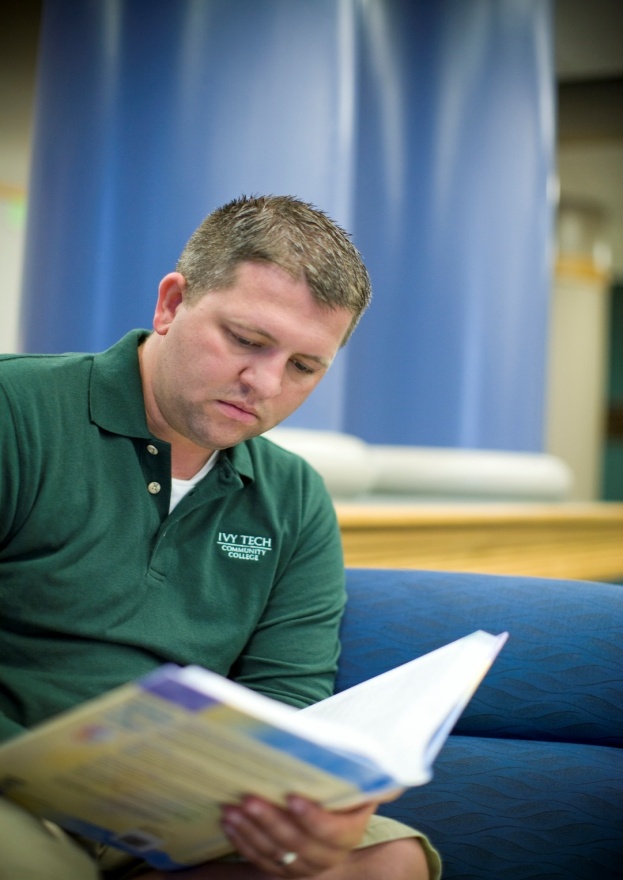 Mandatory Orientation

Mandatory Advising Prior to Remediation

Financial Aid Priority Processing Dates

Decreased Textbook Variance
24
More New Initiatives
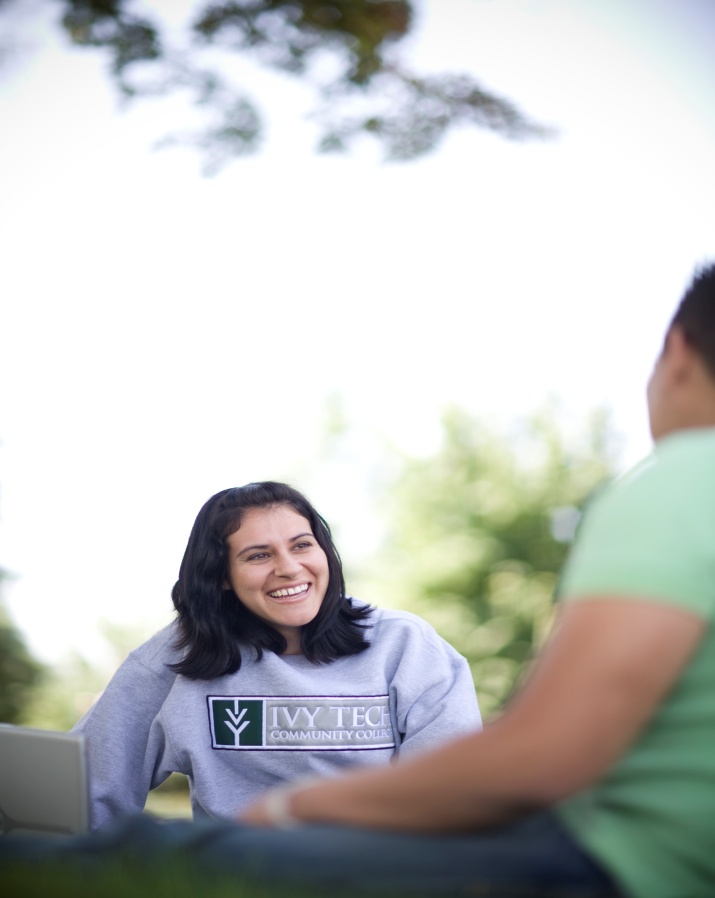 Accelerated Associate Degree Program

Adult Degree Completion Program

Manufacturing Institute Partnership

Tennessee Completion Model
25
Support for our Students
Appropriation Per FTE Student
26
Support for our Students
Appropriation Per Ivy Tech FTE Student
27
Reinvesting Savings into our Students
28
Savings (Millions) 

Annual = $25.2 

One Time = $21.5
29
Unfunded Formula Based Submission
2009-2011 biennium performance formula funding should have resulted in $47,000,000 more for Ivy Tech Community College.

Serving over 165,000 students yet we are operating with a funding model of just 120,000 students. 

Depending on funding for 2011-2013 Ivy Tech may be short $150,000,000 in performance funding over the last two biennia.
30
Submission Based on CHE Formula
Formula Basis				2011-12		2012-13
Successfully Completed Credit Hours		$55,417,450	--
Dual Credit Completed Credit Hours		$5,484,944	--
Change in Degrees				$4,368,000	--
Low Income Degrees				$832,000	--
Capital Request
Muncie New Construction			$35,000,000
Lafayette New Construction			$25,000,000
South Bend New Construction			$25,000,000
Ft. Wayne New Construction			$25,000,000
Columbus New Construction			$30,000,000
31
Debt Service
$1,236
$1,234
$1,058
$854
$647
$549
$377
Costs Per Estimated FTE Student
32
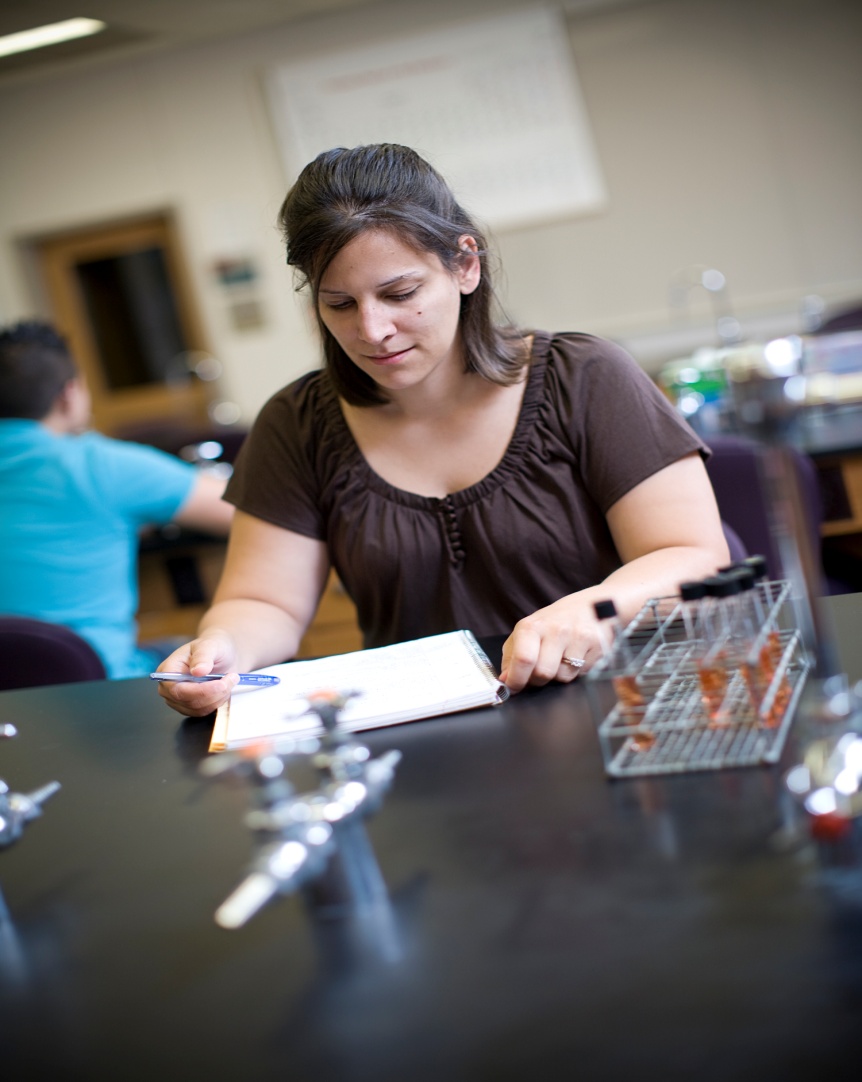 73% of our students are working adults
14
Average Income
$25,073

Median Income
$19,103
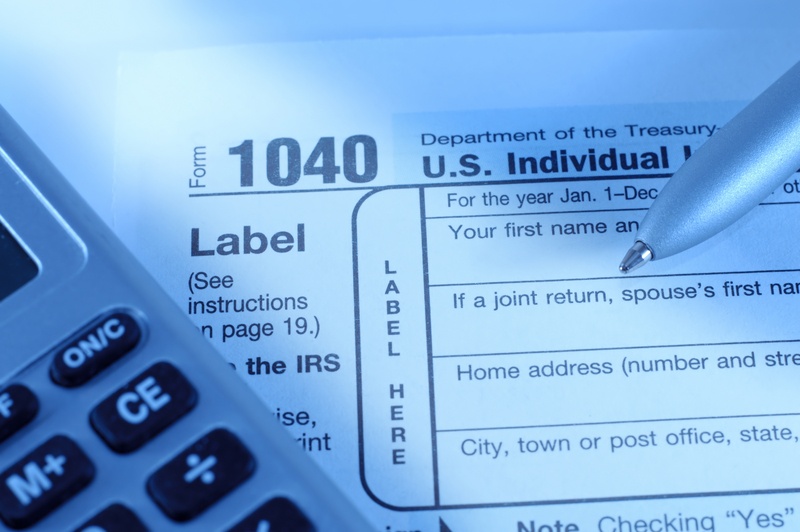 15
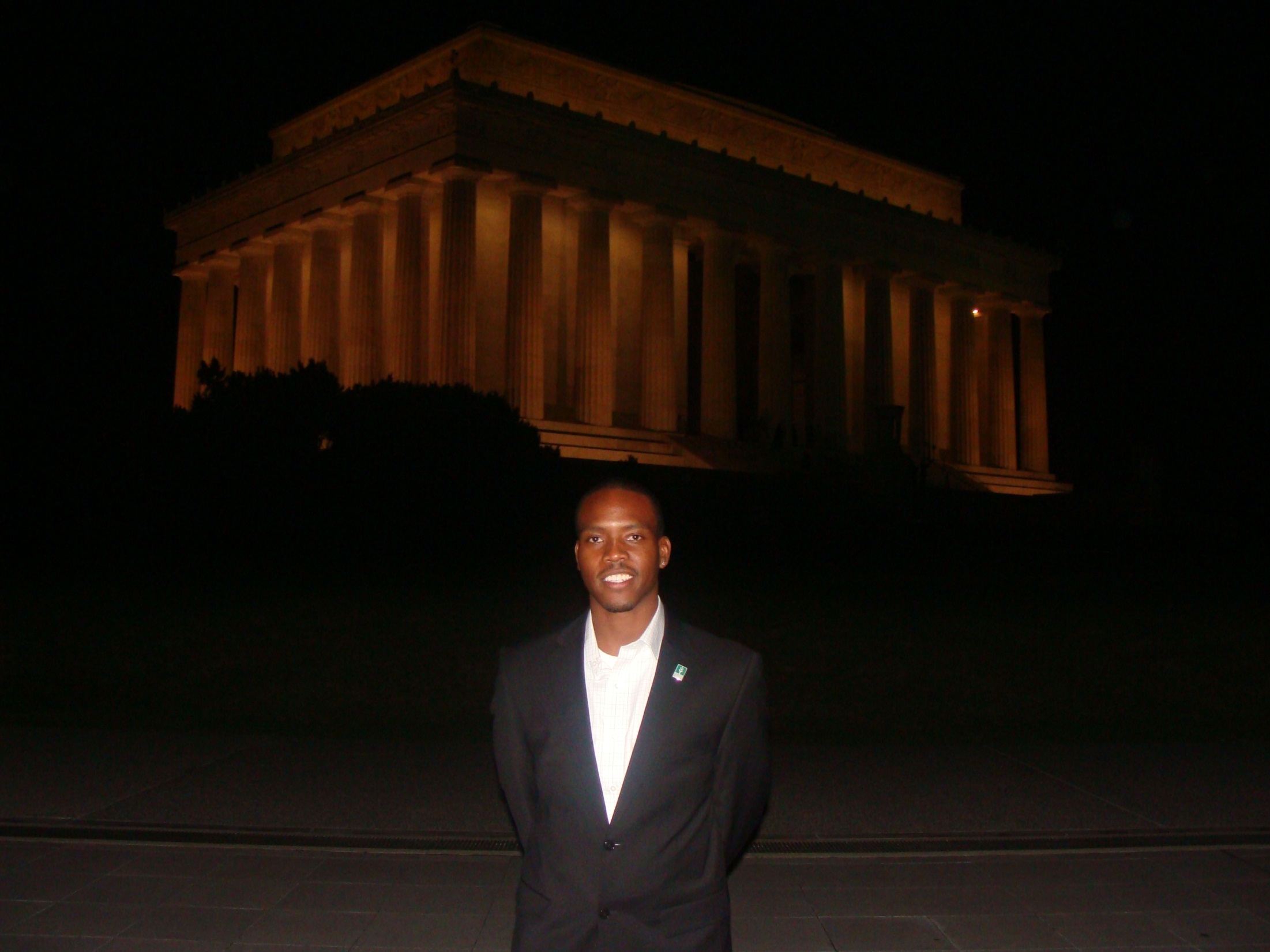 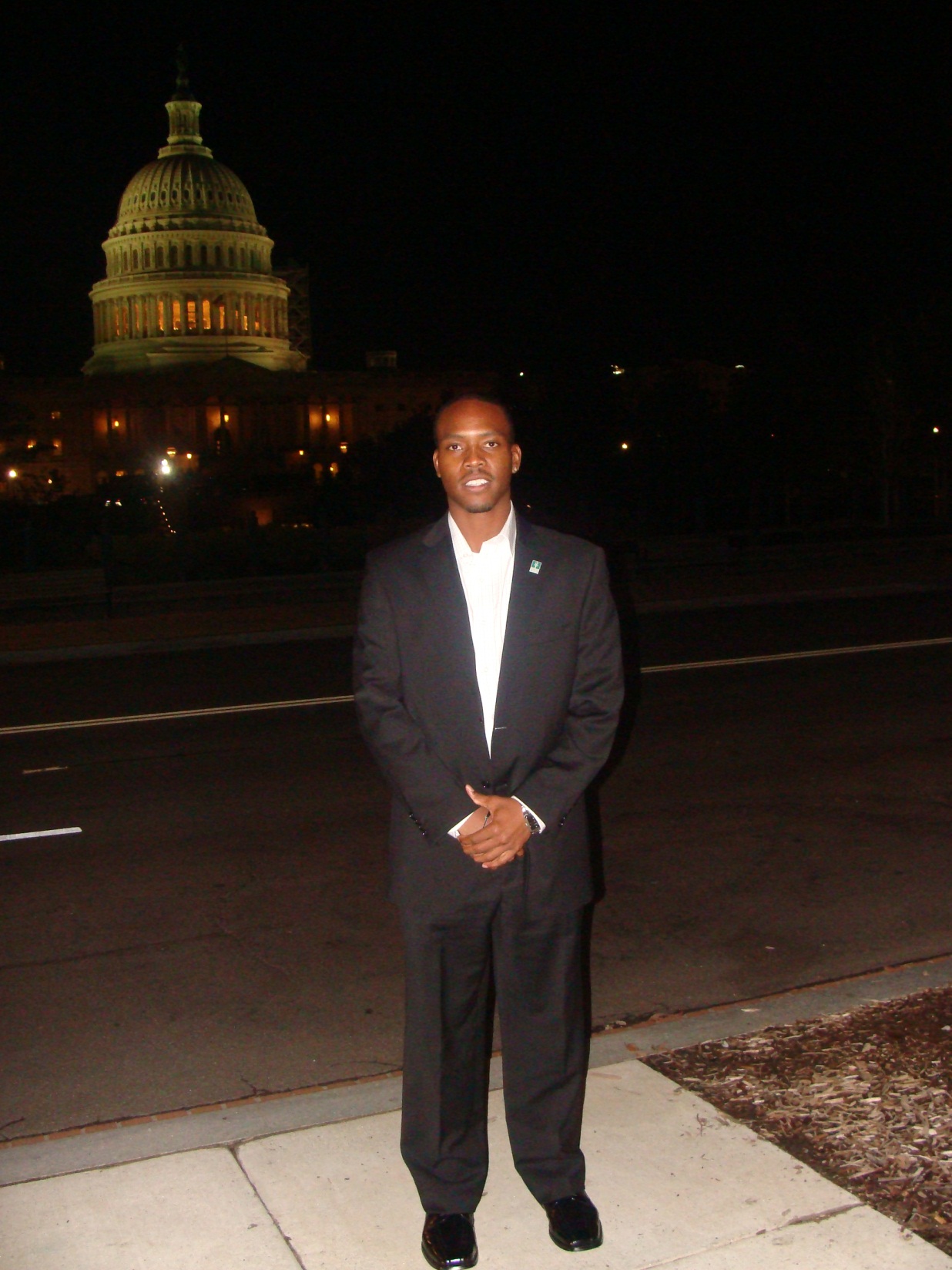 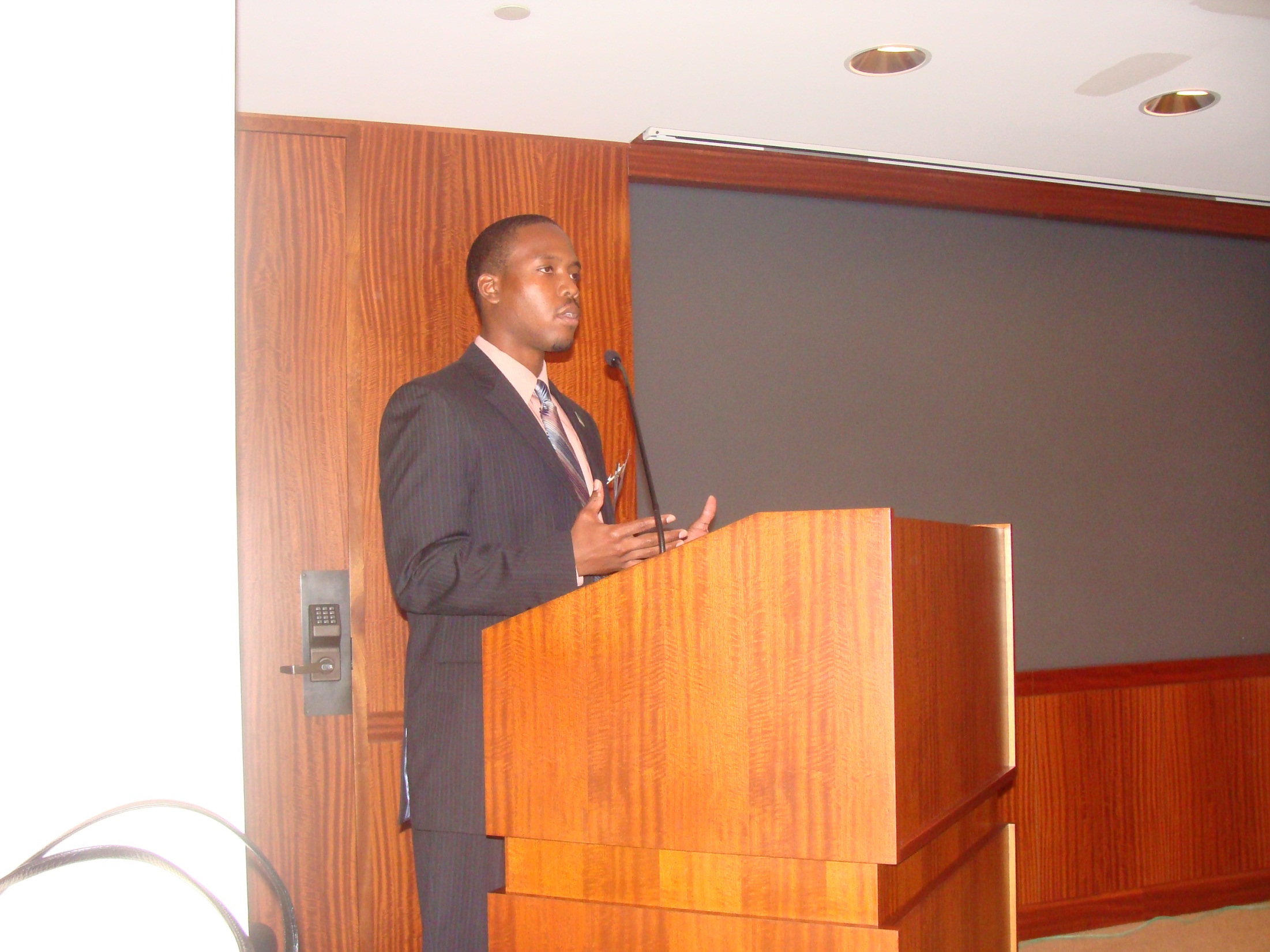 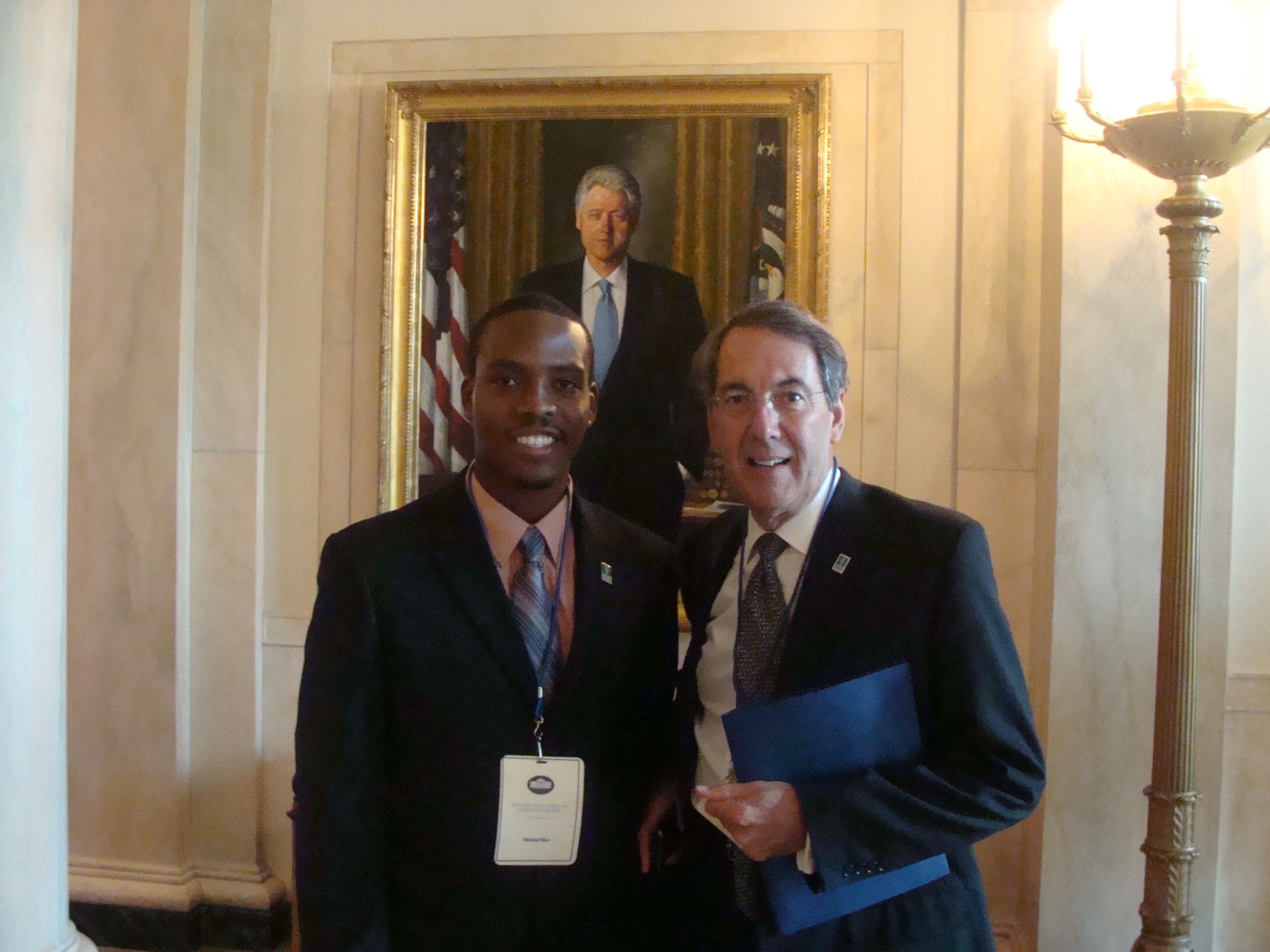 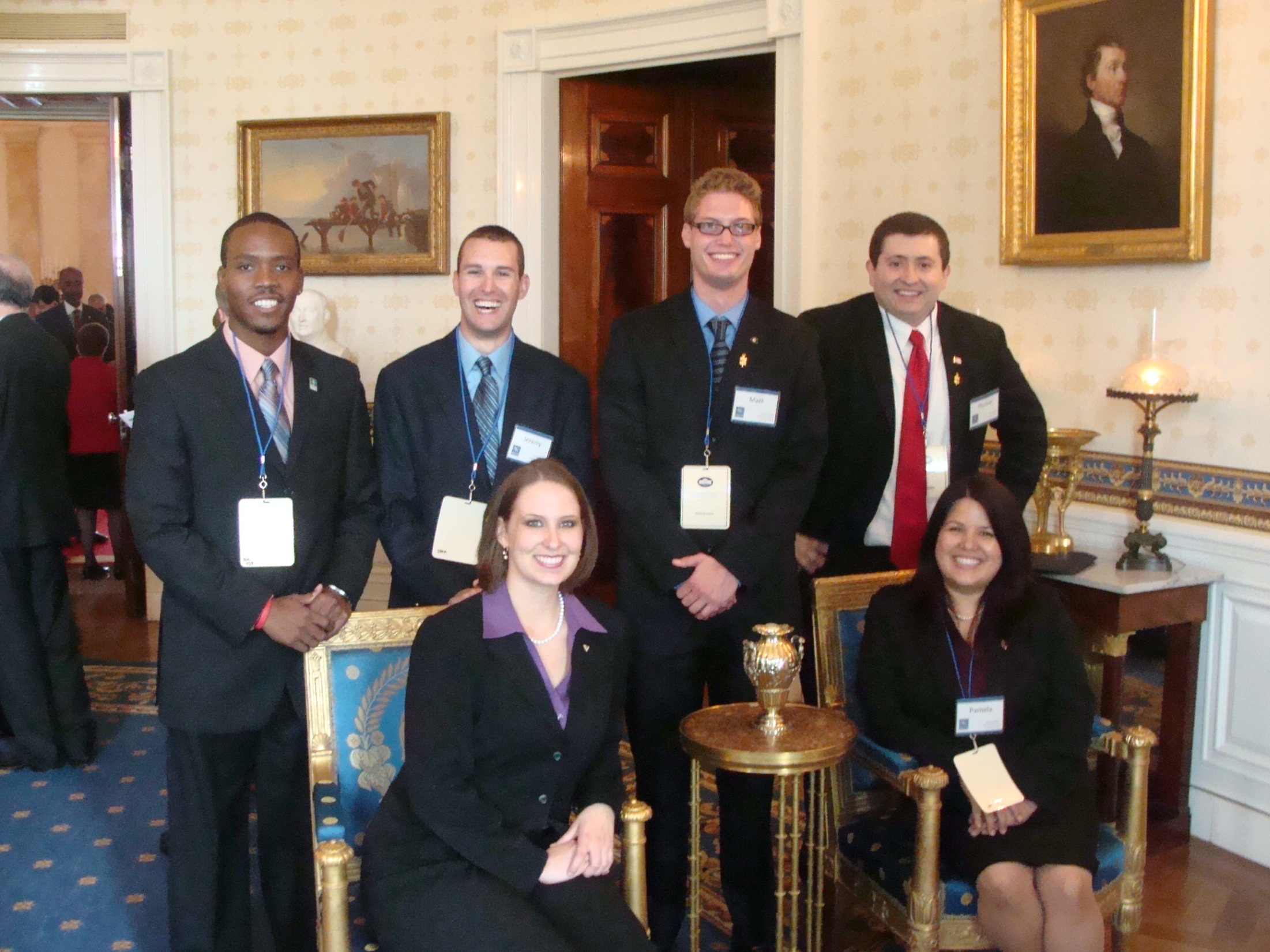 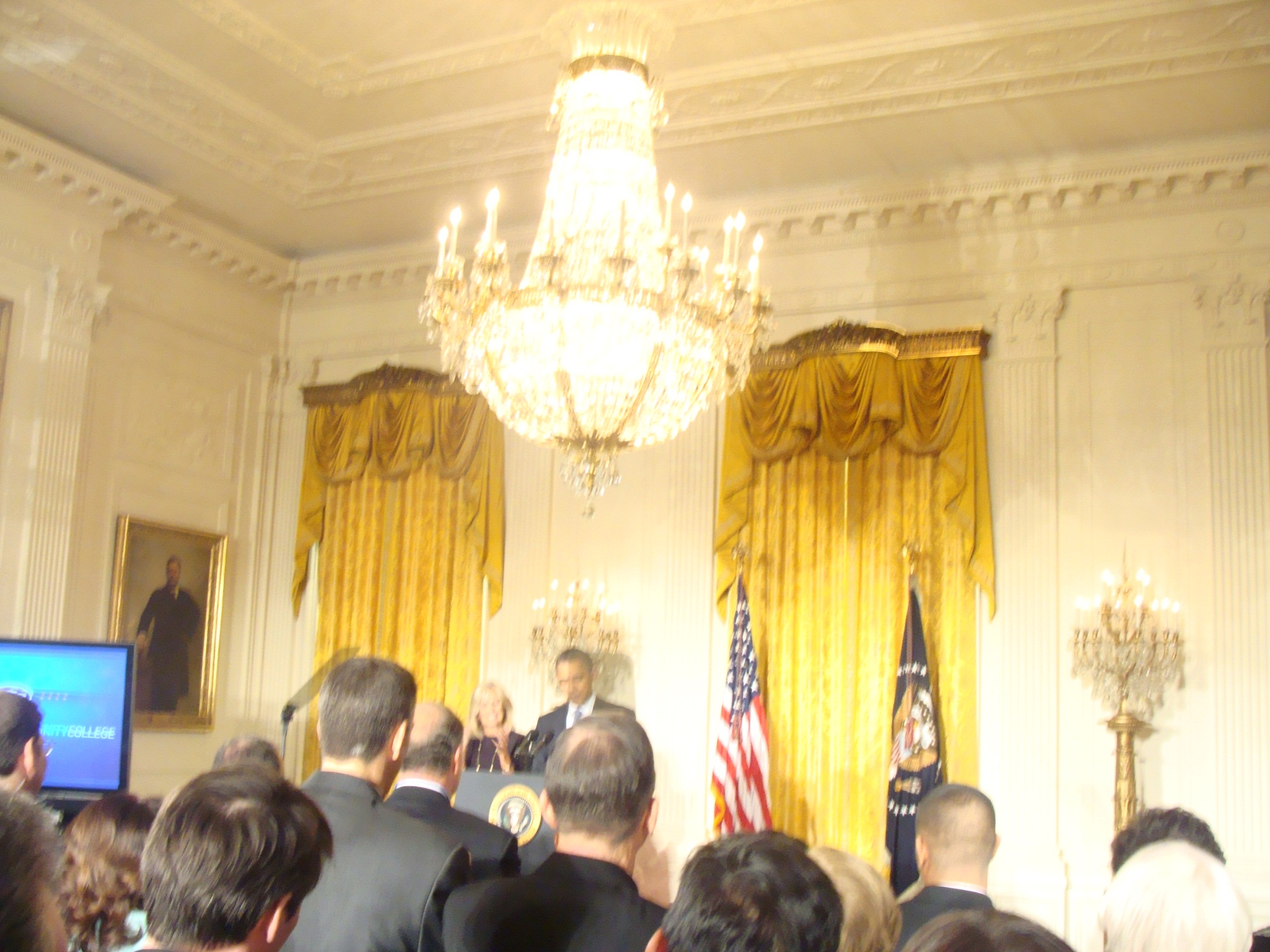 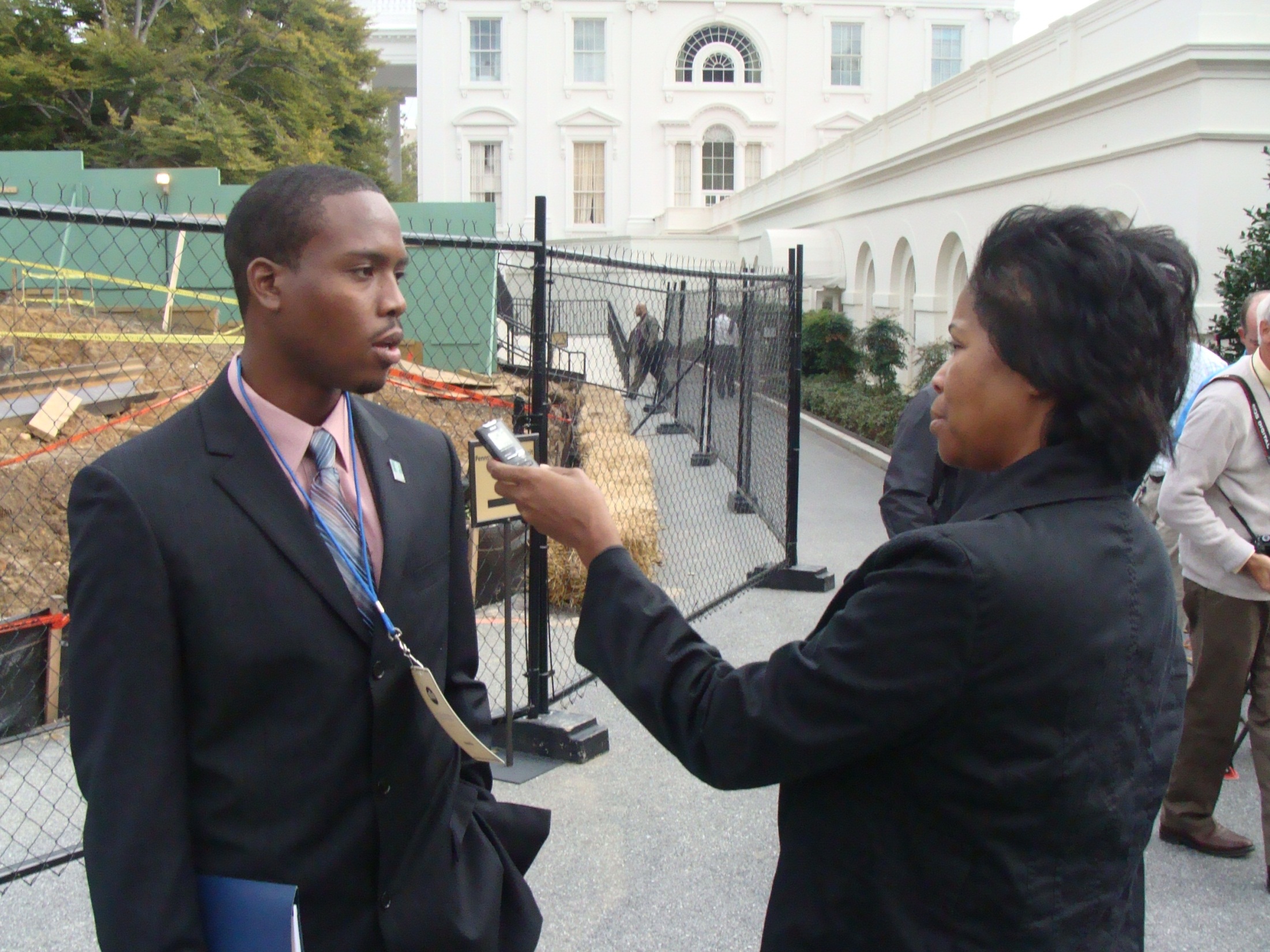 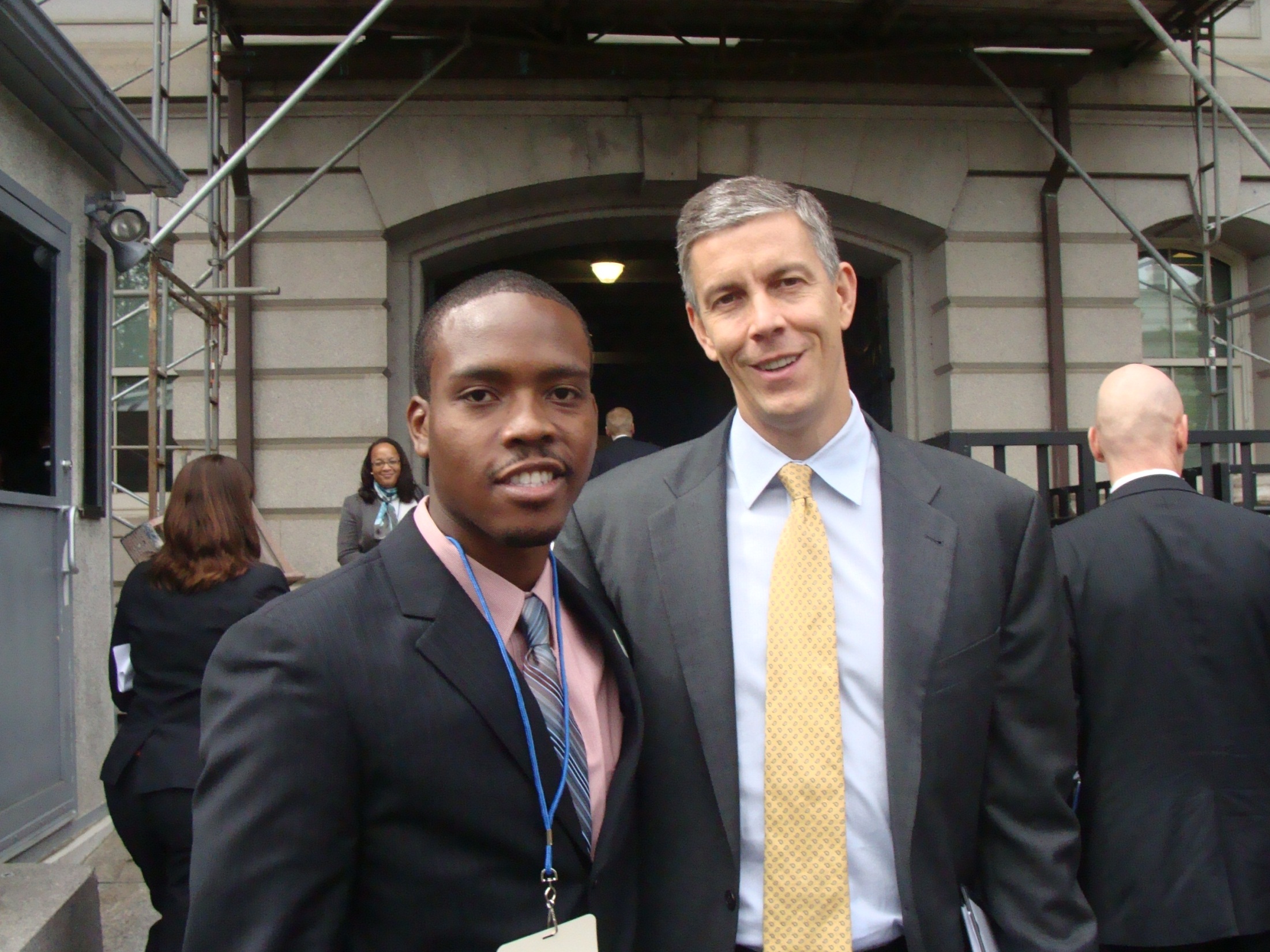 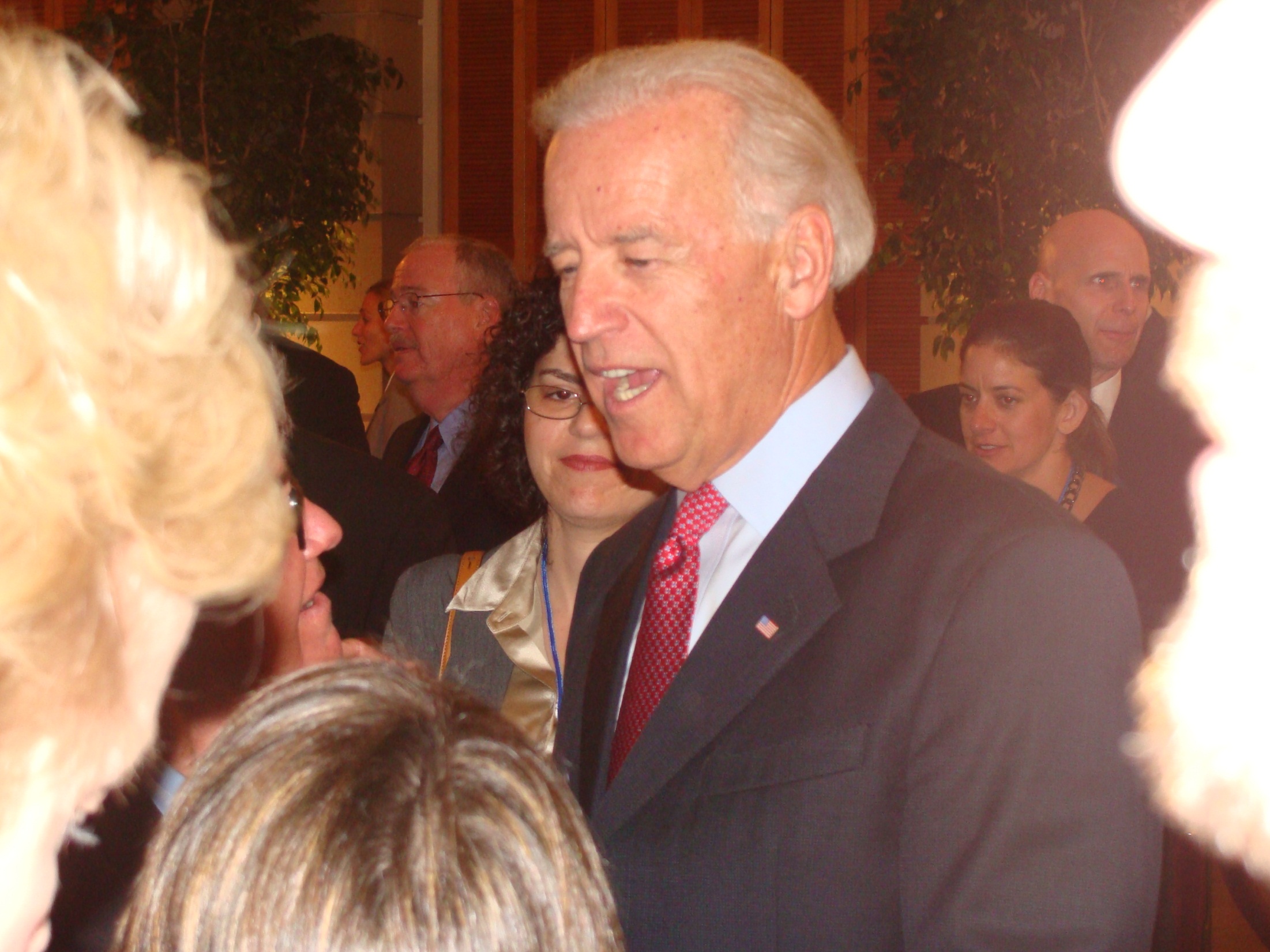 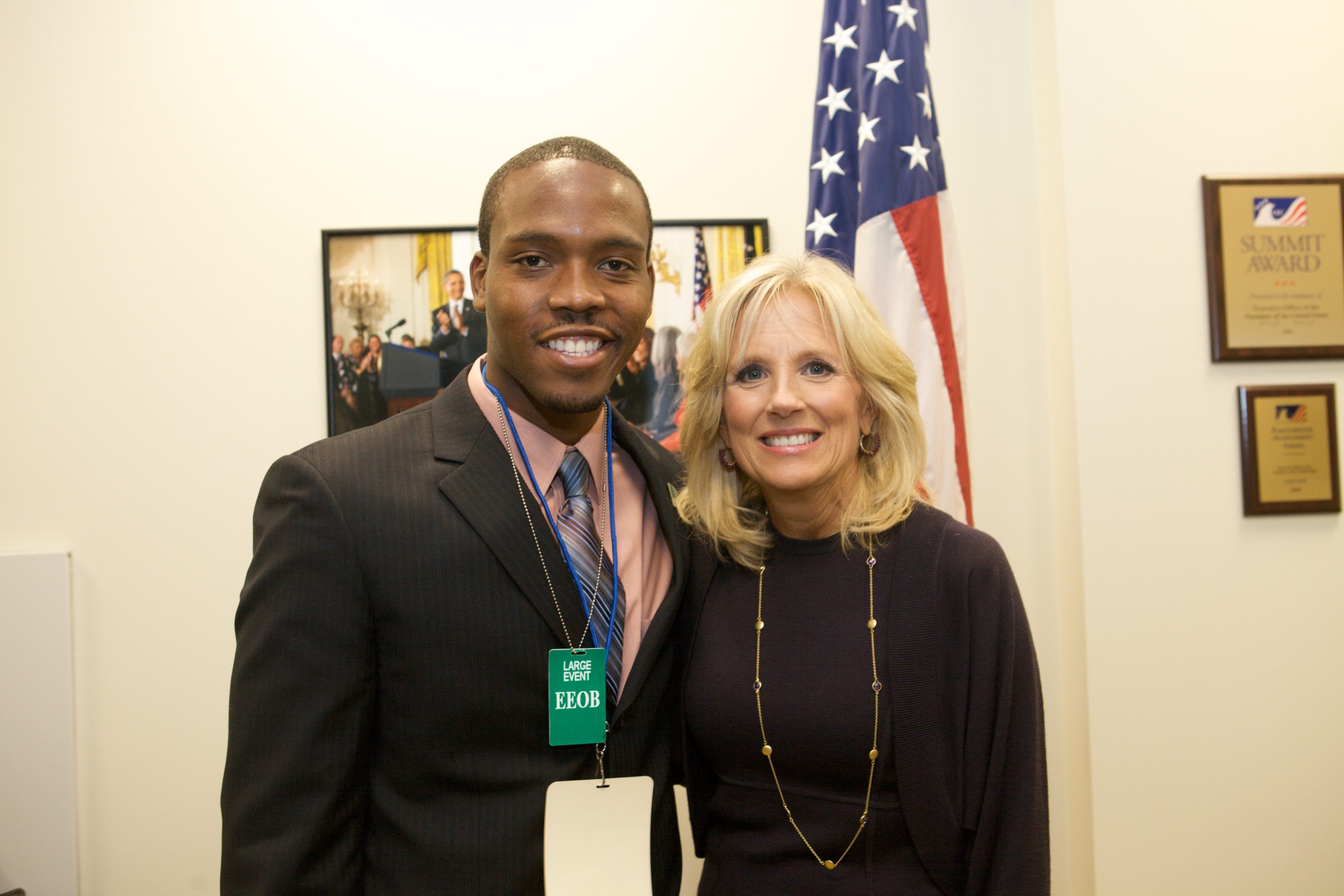